공통 작성 항목 (요약서)
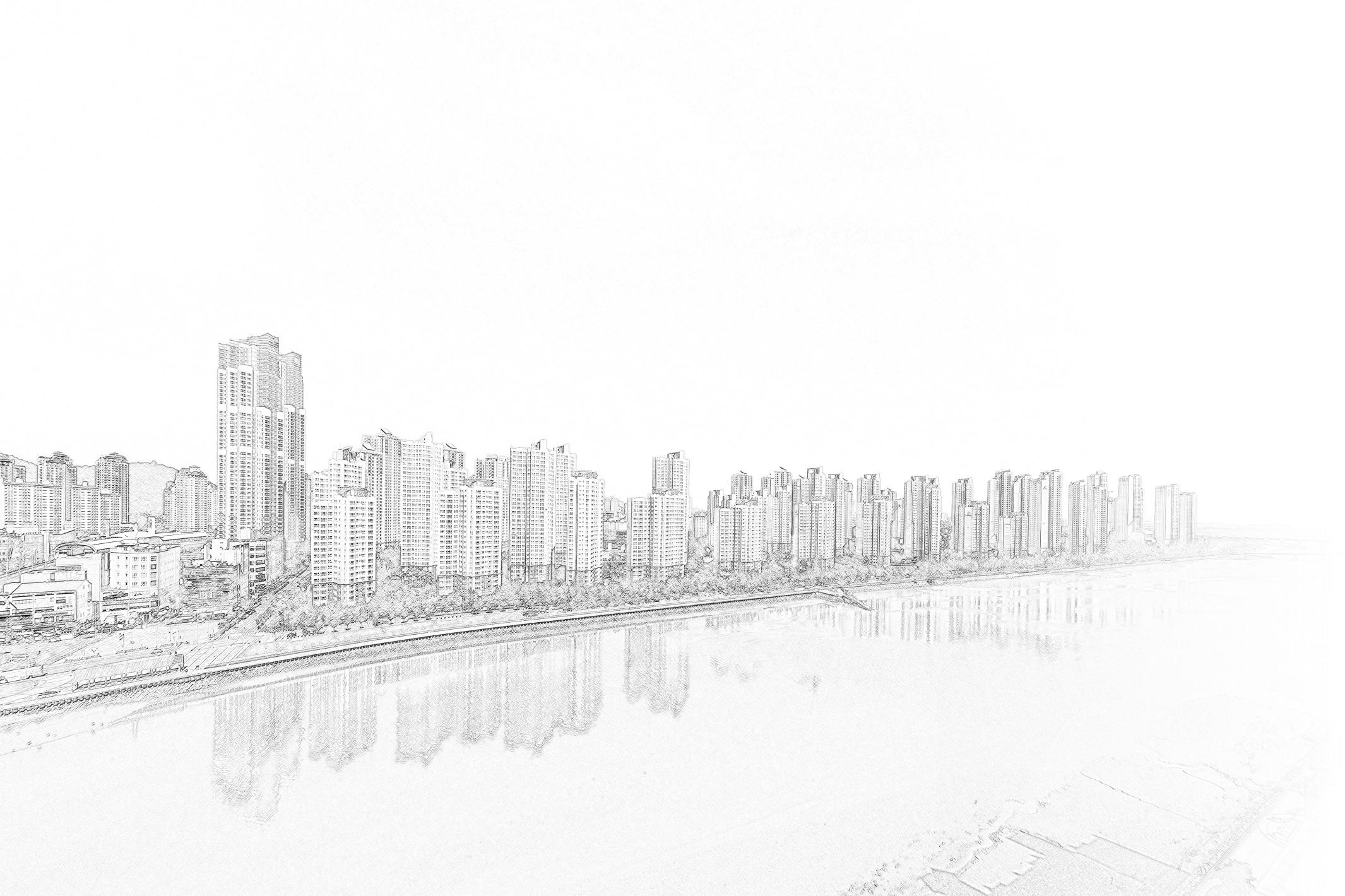 2021 한화건설 혁신기술 공모전 제안서
2021. 10.
제안사 작성용
◆  공모전 제안 요약서
■ 공모제안 기본자료
☆ 제안 요약서 외 기술소개 자료 별도첨부 가능
■ 제안자 정보
◆  공모전 제안 요약서
■ 제안 내용 요약
☆ 제안 요약서 외 기술소개 자료 별도첨부 가능
◆  공모전 제안 요약서
■ 제안 내용 요약
☆ 제안 요약서 외 기술소개 자료 별도첨부 가능
별도 작성 항목
추가 작성 제안서
◈  추가 제안서 자율양식으로 작성 가능합니다. 
   ( 시공프로세스 / 개념도 / 예상투입금액 근거 / 공기산정 근거 / 시공사진 / 실적 등 ) 

◈ 기술소개 자료(카달로그) 및 동영상 등 별도첨부 가능합니다.
    (제안센터 등록 시 용량제한으로 업로딩 불가 시 E-Mail 추가 접수 가능합니다. )
◈ 접수 문의 ◈  
  [ 한화건설 건축사업본부 기술혁신팀 ]
   박상욱 차장 :  02-729-2477 /  supark1@hanwha.com
   탁현우 차장 :  02-729-2481 /  dms6703@hanwha.com
   박준용 대리 :  02-729-2485 /  jypark02@hanwha.com
◆  공모전 제안서 양식
■ ooo